Stereotypes, prejudice anddiscrimination
Prepared By
Ms. Shahida perveen
Department of psychology
University of sargodha
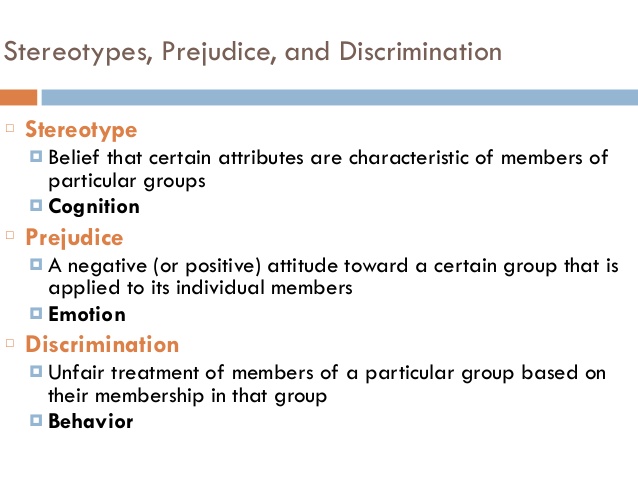 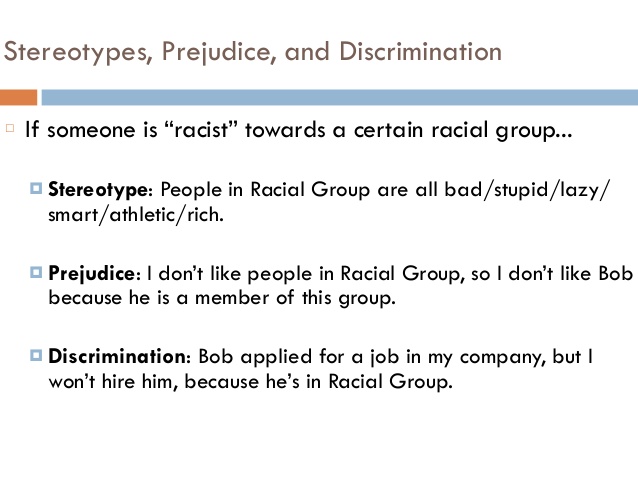 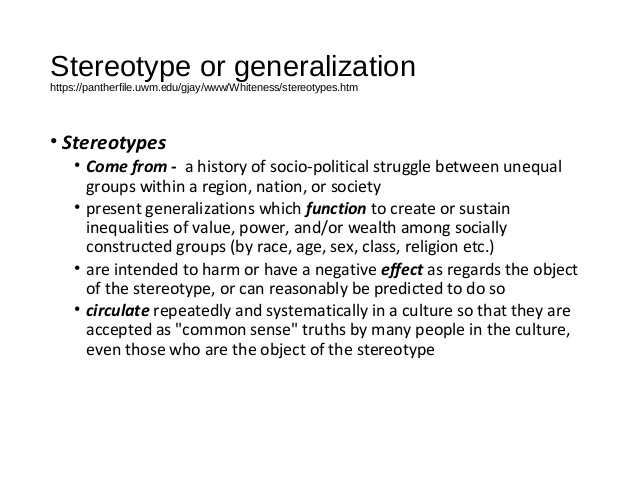 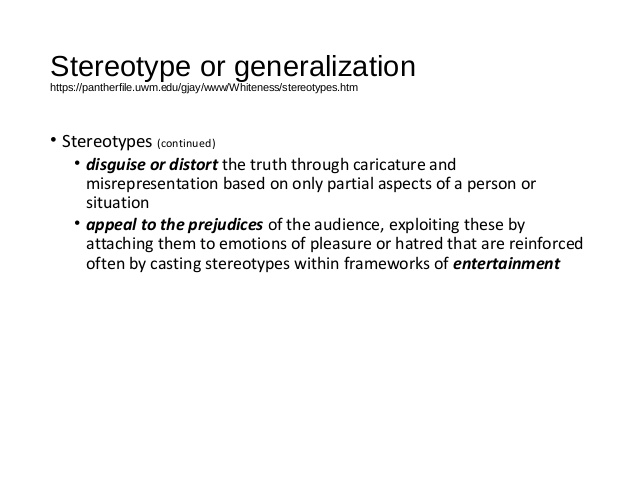 Stereotypes cont…
Stereotypes cont…
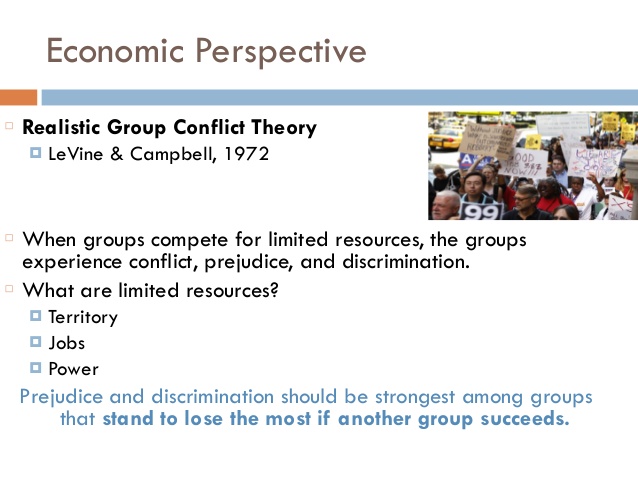 Stereotype cont…
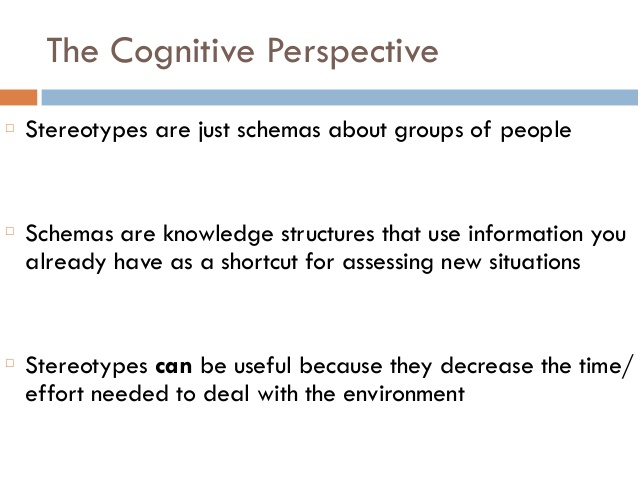 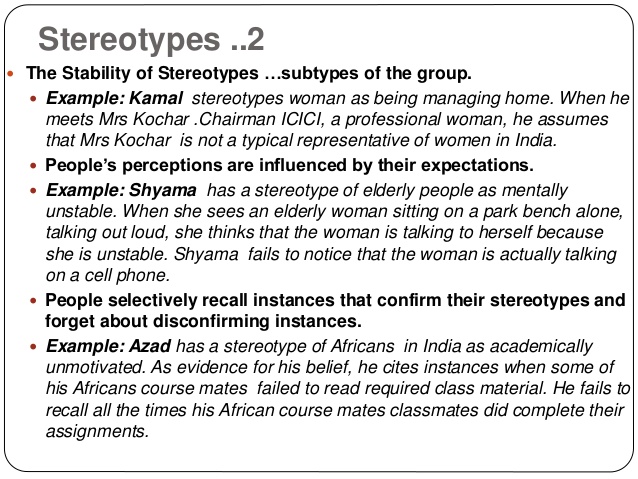 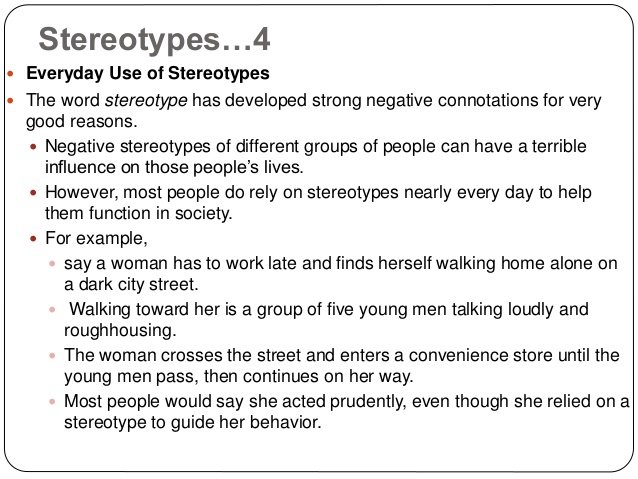 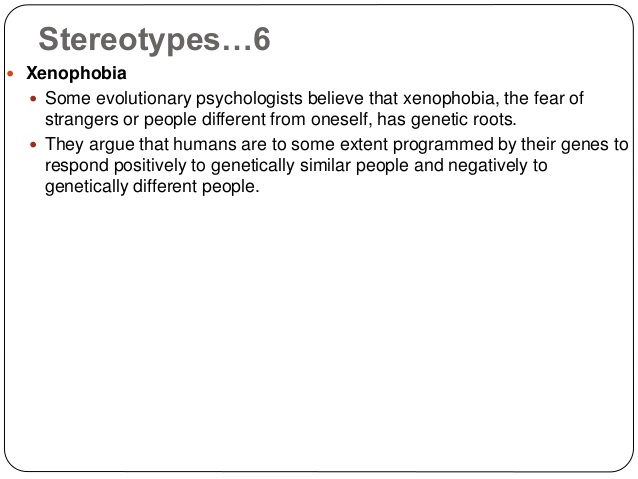 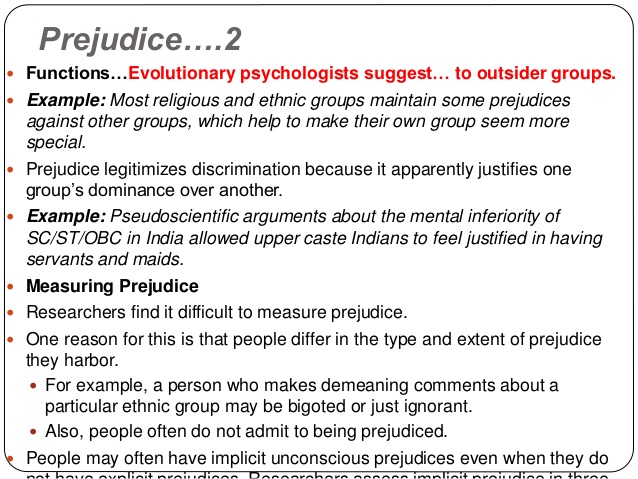 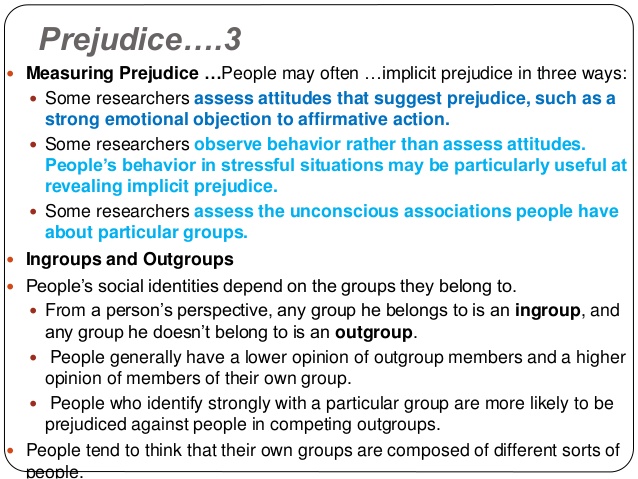 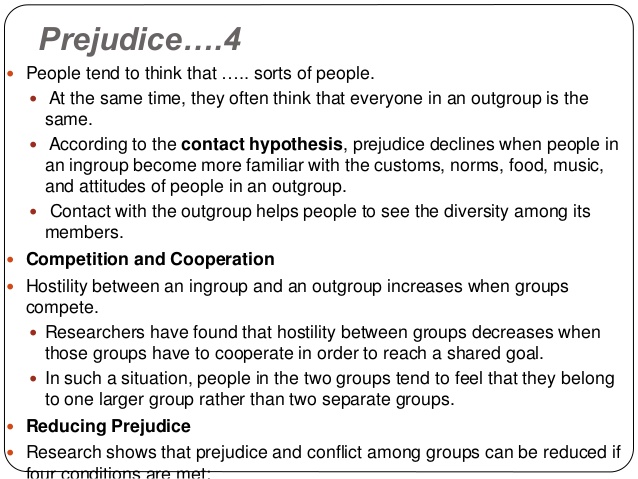 REDUCING PREJUDICE
1. learning not to hate
Strongly identify with their parents, participating in institutions and having peers that justify discrimination
2. contact hypothesis
Increased contact with outgroup help people to see diversity among group members and hence reduce prejudice. 
3. Recategorization: changing the boundaries
Shifting the boundaries of a group reduce “ingroup” and “outgroup” conceptualization
4. by using social influence
If people can be induced to belief that their prejudiced believes are out of line with those of most other people (especially those they respect) they may well change those views towards less prejudiced
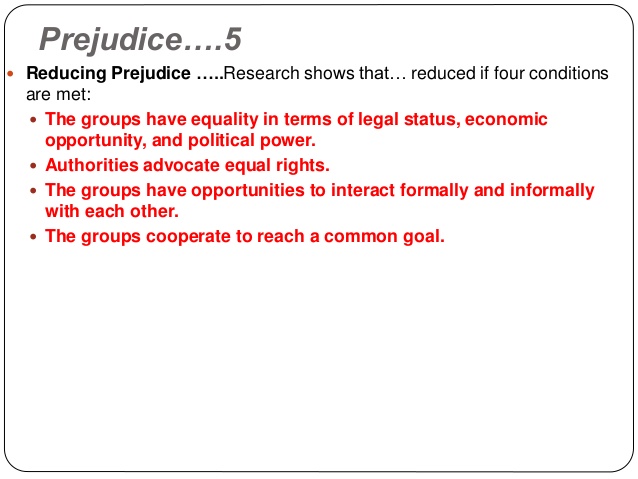 Discrimination
Definition:
Discrimination is the behavior or actions, usually negative, towards an individual or group of people, especially on the basis of sex/race/social class, etc.
For example:
Racial discrimination: Apartheid (literally "separateness") was a system of racial segregation that was enforced in South Africa from 1948 to 1994.  Non-white people where prevented from voting and lived in separate communities.
Gender discrimination: For instance after a divorce women receive primary custody of the children far more often than men. Women on average earn less pay than men for doing the same job.
Types of discrimination
Racial and ethnic discrimination. 
On basis of nationality.
Gender discrimination.
Religious discrimination. 
On basis of disability.
On basis of employment.
END OF CHAPTER